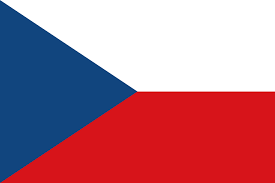 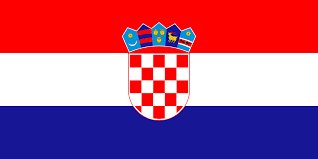 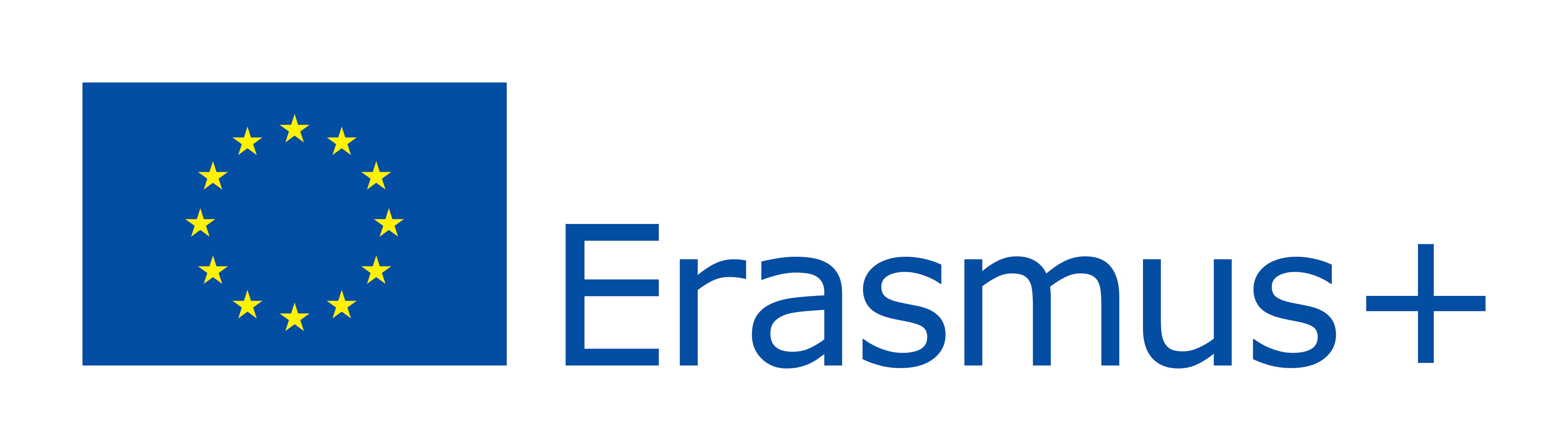 Dr. sc. Tatjana Jelen
Marijana Vrbančić, mag. ing. agr.
Vedran Nervo, dr. vet. med.
Iva Stuburić, mag. ing. agr.
Boravak nastavnog osoblja Visokoga gospodarskog učilišta u Križevcima na Mendel University u Brnu, Republika Češka
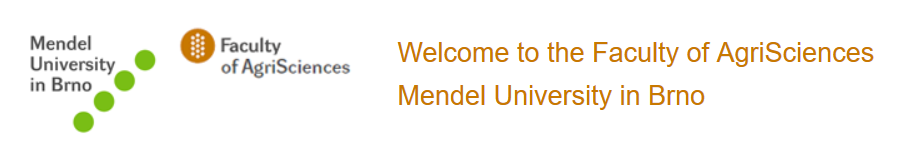 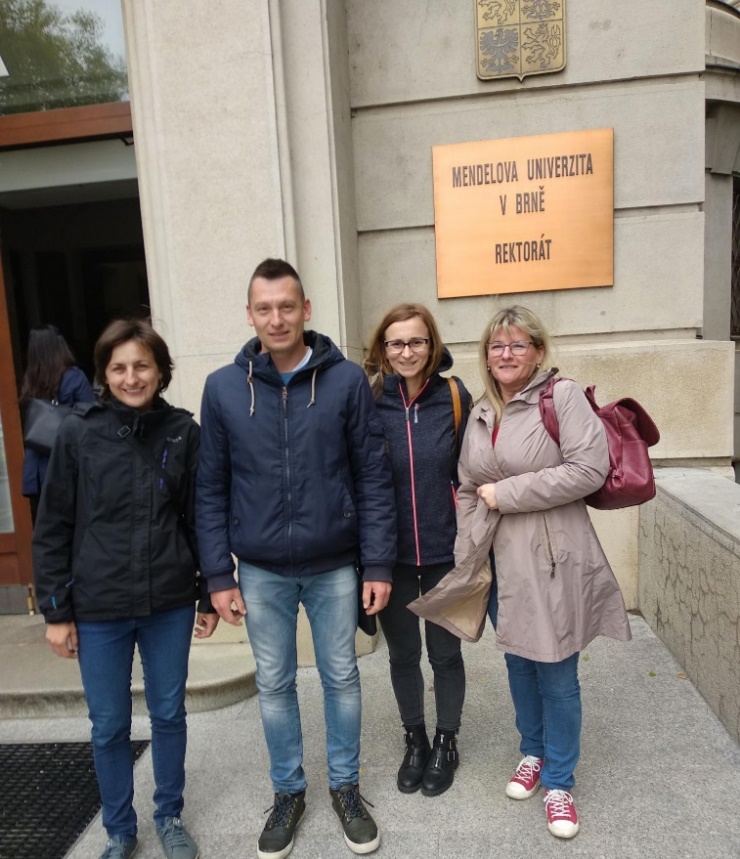 Mobilnost u sklopu Erasmus + programa u razdoblju od 13. do 17. svibnja 2019.
Faculty of AgriSciences
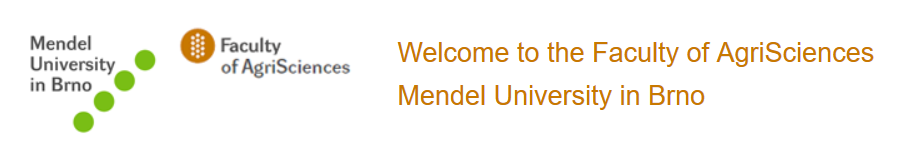 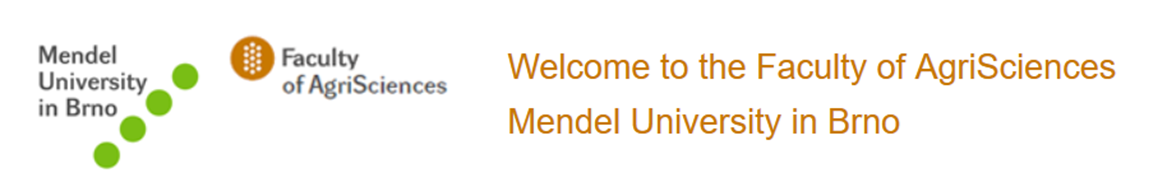 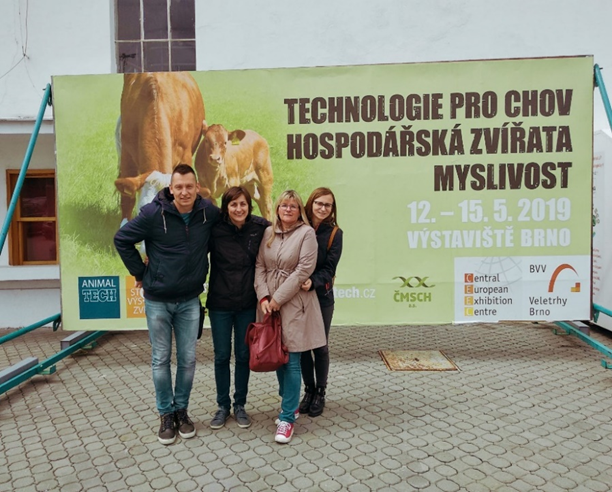 Zajednički sastanak kod prof. Jana Kuchtika – Zavod za stočarstvo
Sastanak u Zavodu za bilinogojstvo – prof. Ing. Jan Kren   
Obilazak Međunarodnog poljoprivrednog sajma u Brnu (Animal Tech, Brno Exhibition Centre)
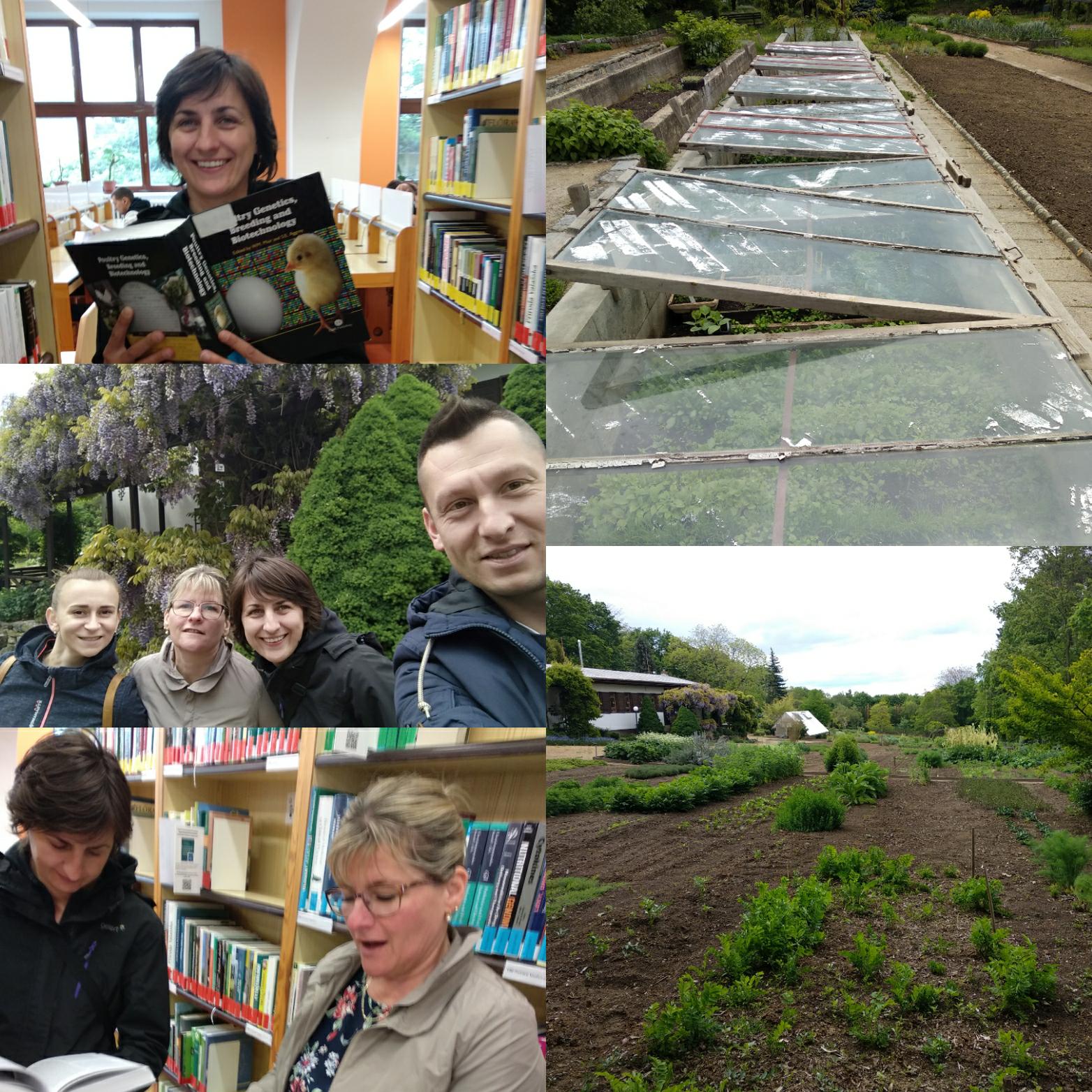 Razgledavanje knjižnice Faculty of AgriSciencesMendel University, Brno





Obilazak Medicinal Herbs Centra - uživanje u okruženju ukrasnog i ljekovitog bilja!
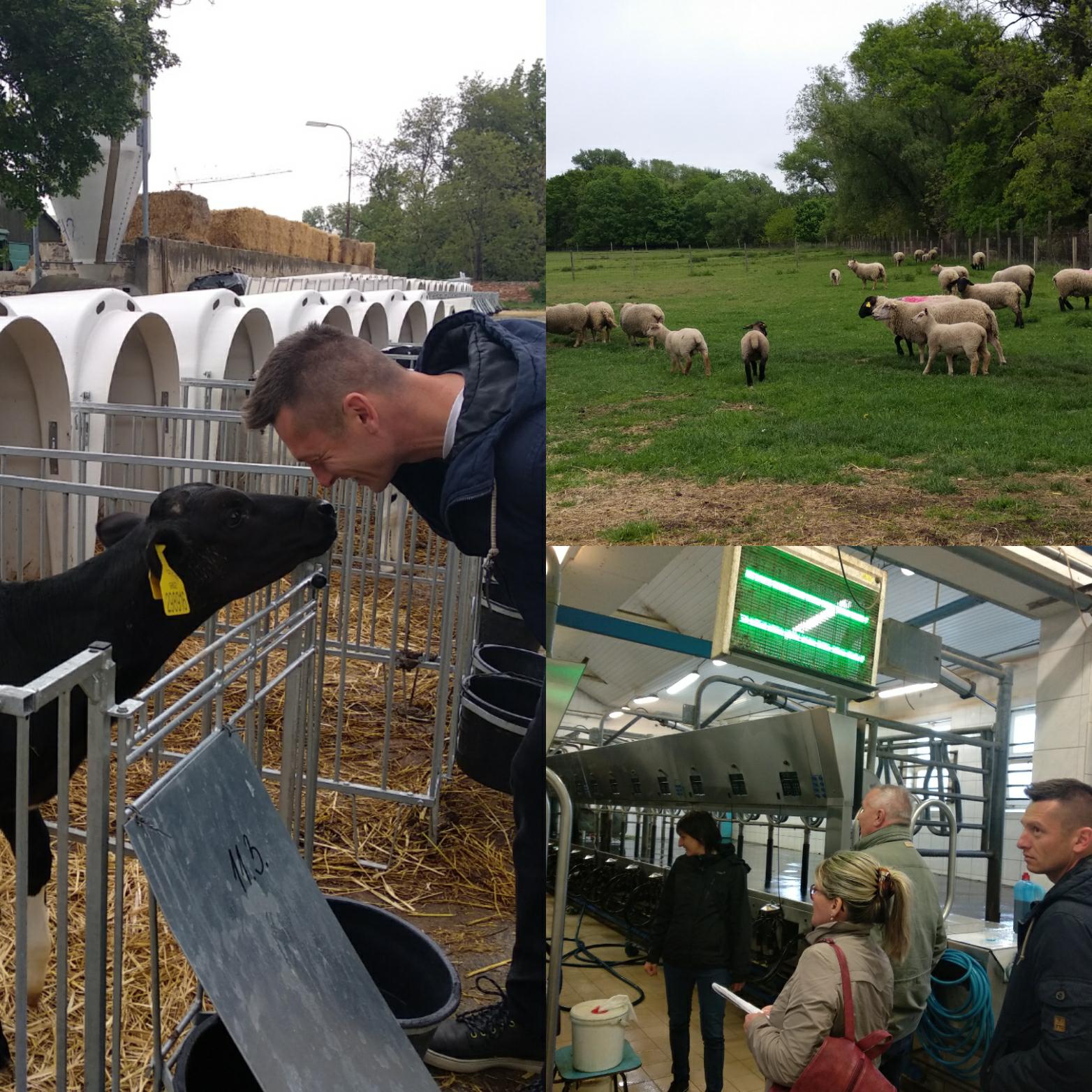 Obilazak  poljoprivrednog dobra u vlasništvu fakulteta pod vodstvom prof. Kuchtika u Žapčicama
Stočarska farma – uzgajaju ovce mesnih pasmina i mesne pasmine goveda s ciljem proizvodnje kvalitetnog reprodukcijskog materijala i mliječna goveda
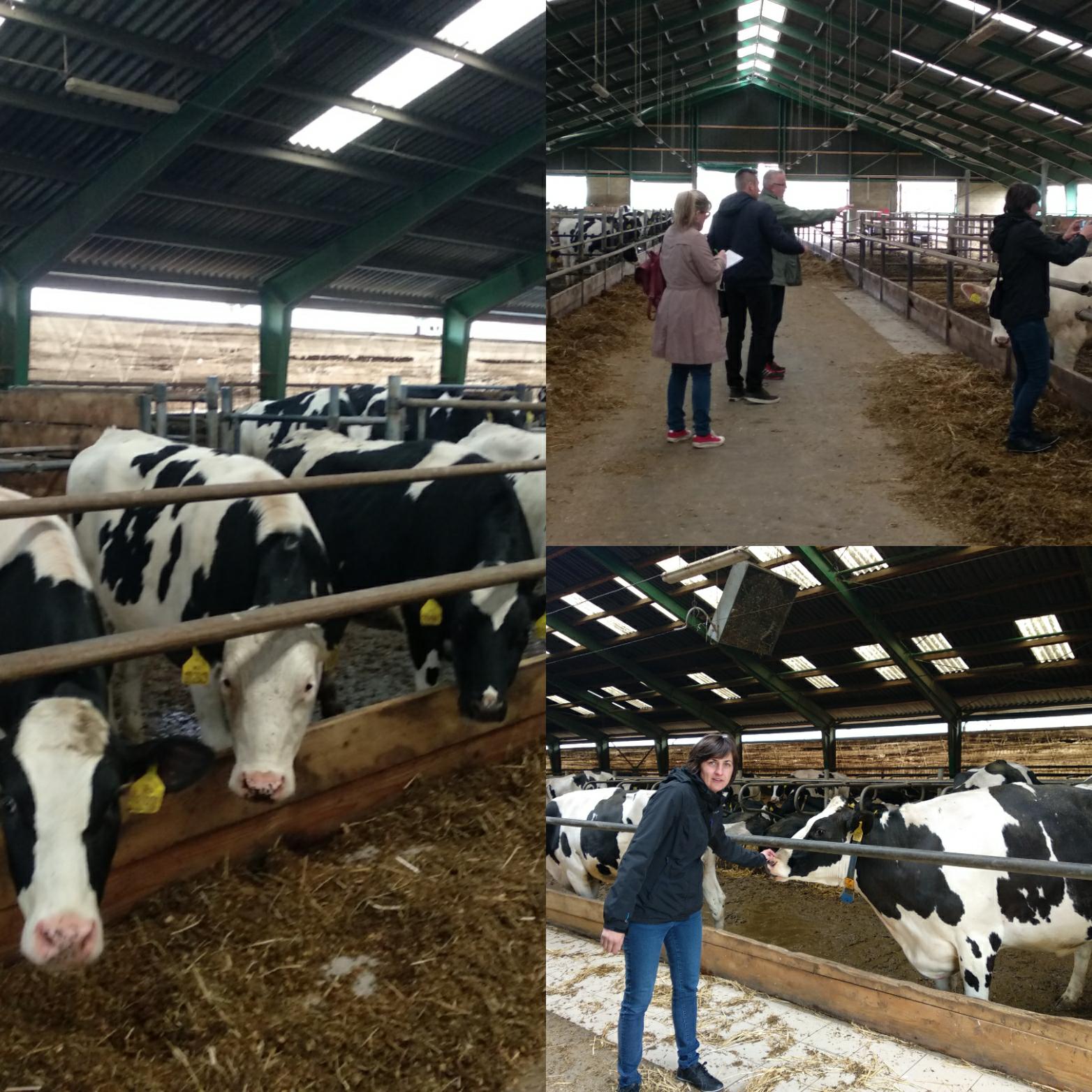 Stočarska farma, Žapčice
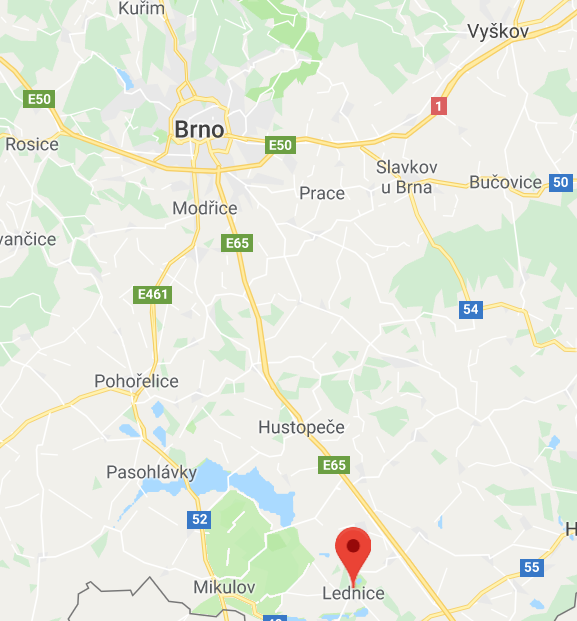 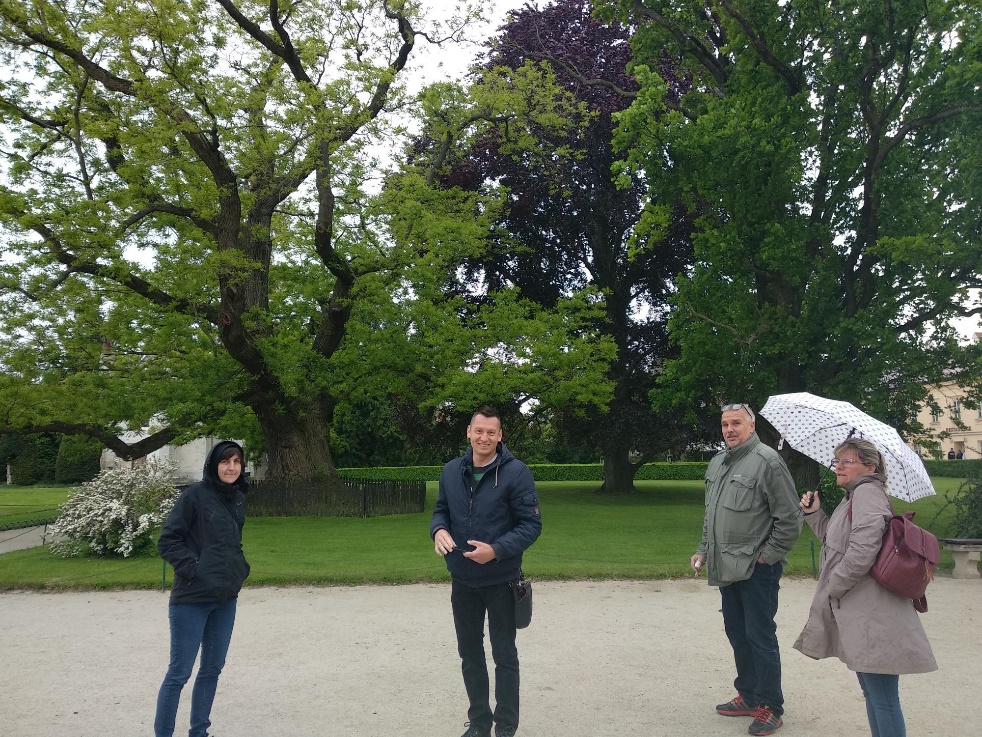 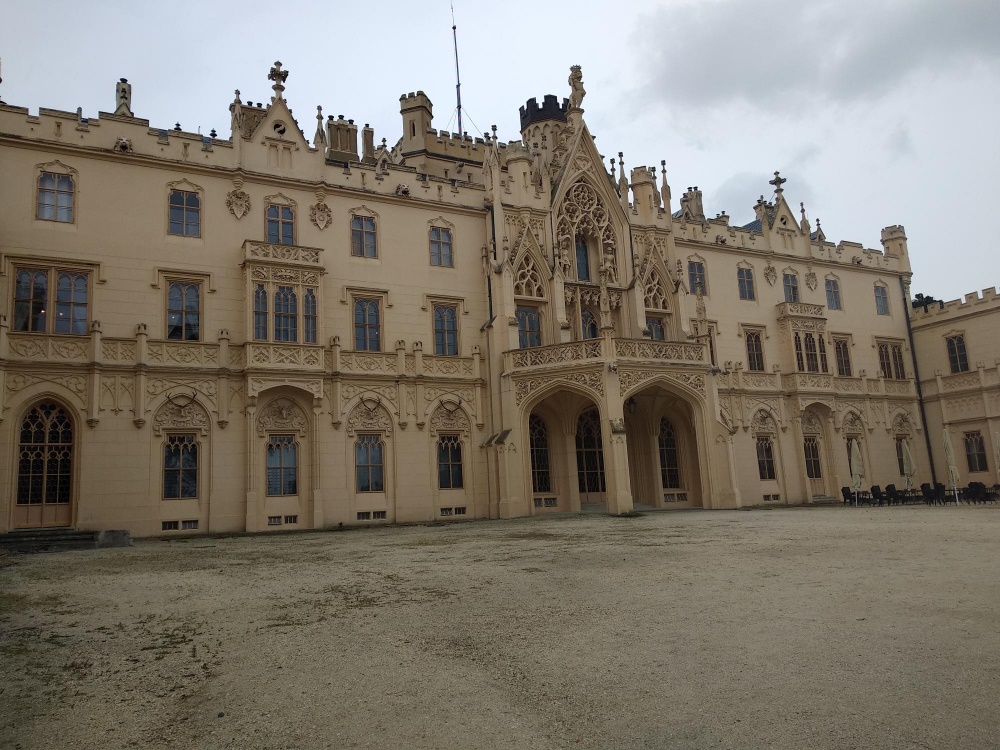 Popodnevni turistički obilazak:Zámecký park Lednice Dvorac LedniceVila TigenatVila Leve
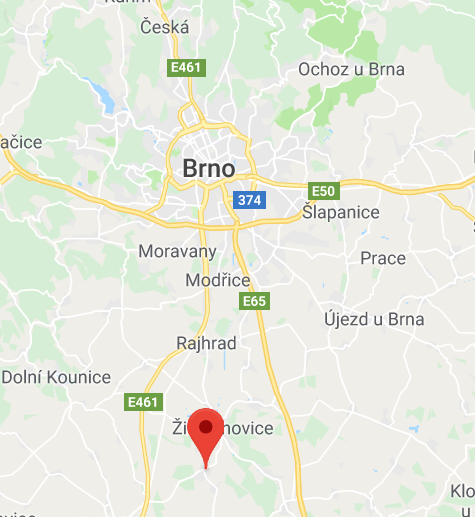 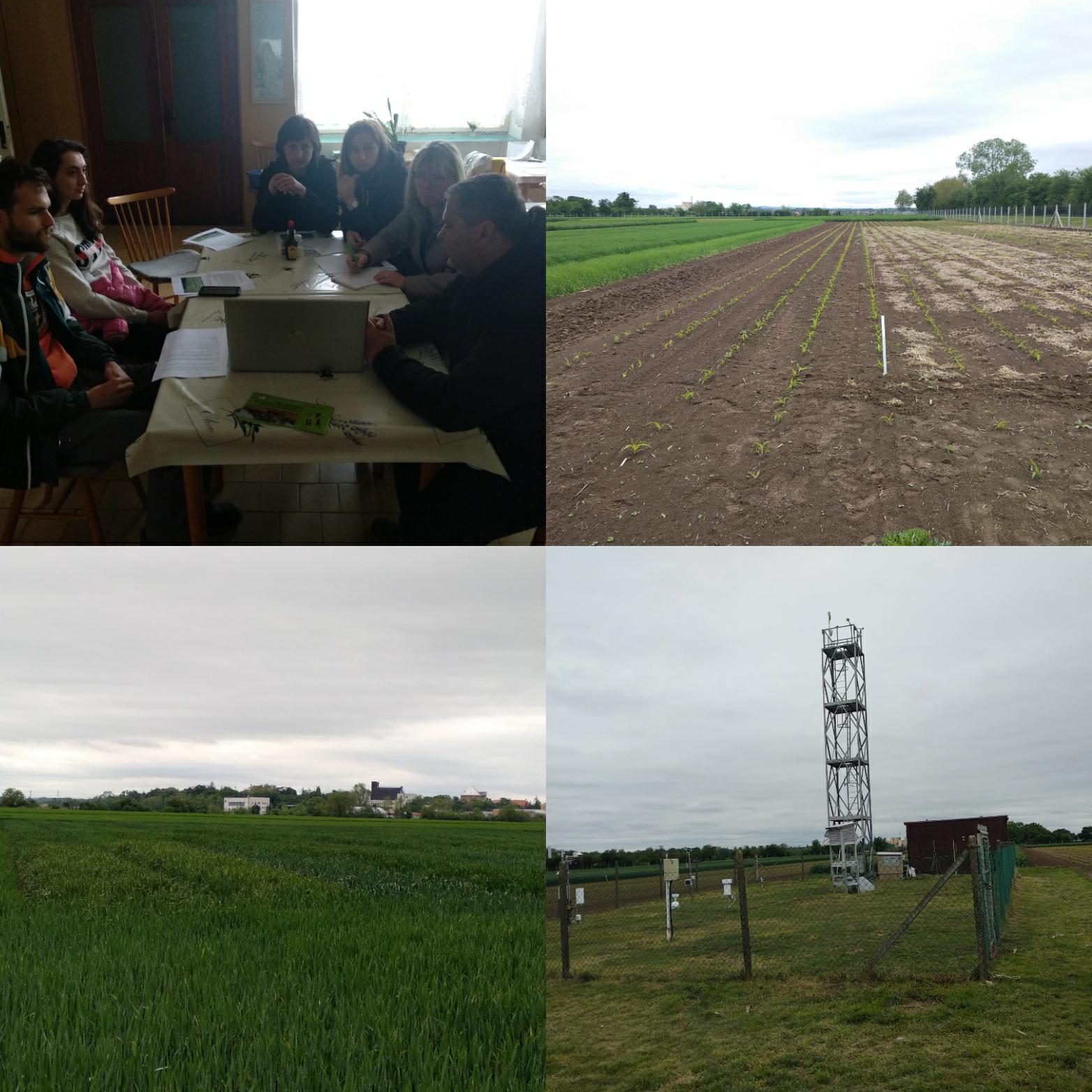 Žapčice
Obilazak kolekcijskog i istraživačkog polja Žapčice
Domaćini prof. Vladimir Smutny i prof. Pavlina Smutna
Susret sa studentima Učilišta Stjepanom Novakom i Nikolinom Srbljan (završna stručna praksa, u trajanju od tri mjeseca)
MendelGrass, Vitin
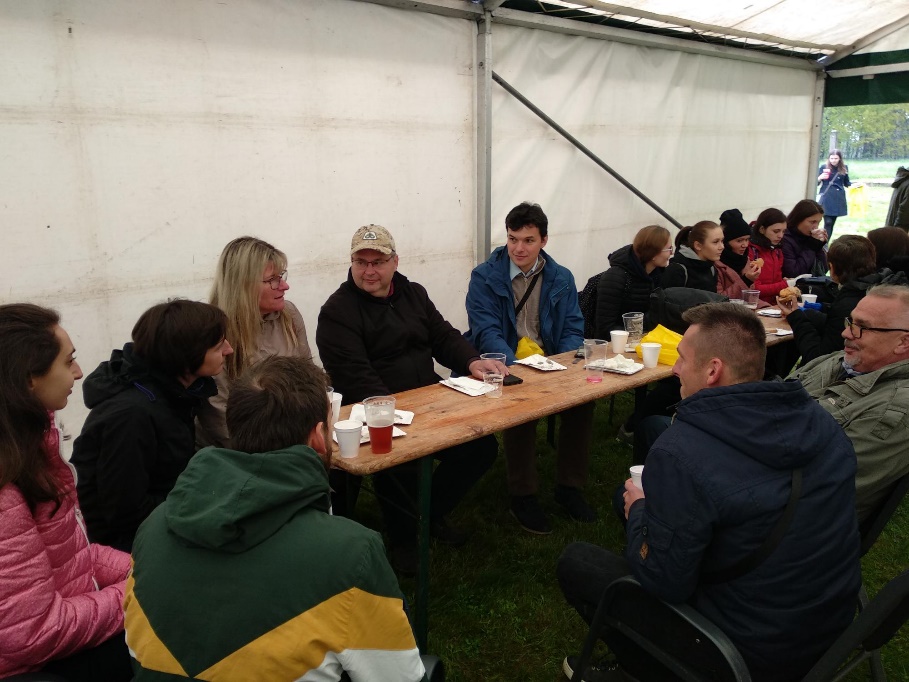 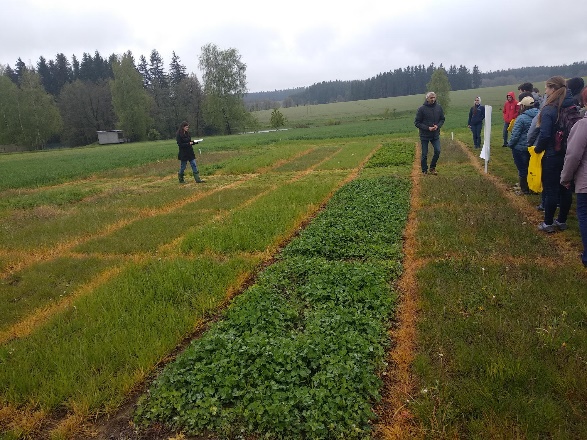 Obilježavanje 100 obljetnice Sveučilišta
Obilazak pokusnih površina – krmno bilje, trave i žitarice
Gnojidbeni pokusi – različite količine gnojiva (digestat)
Prisustvovanje predavanju o problemu organskog otpada sa stočnih farmi – nizozemski profesor Hein ten Berge
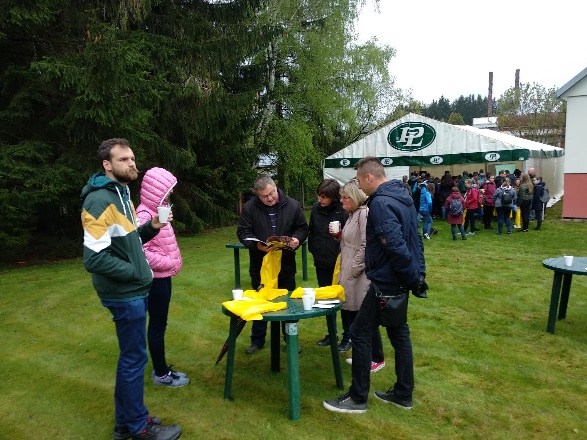 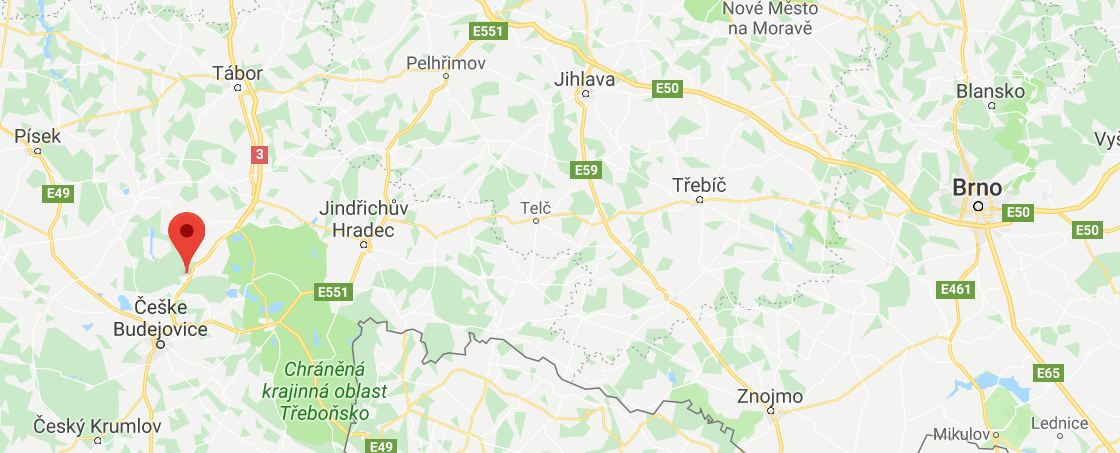 Razgledavanje konjičkih centara u Brnu
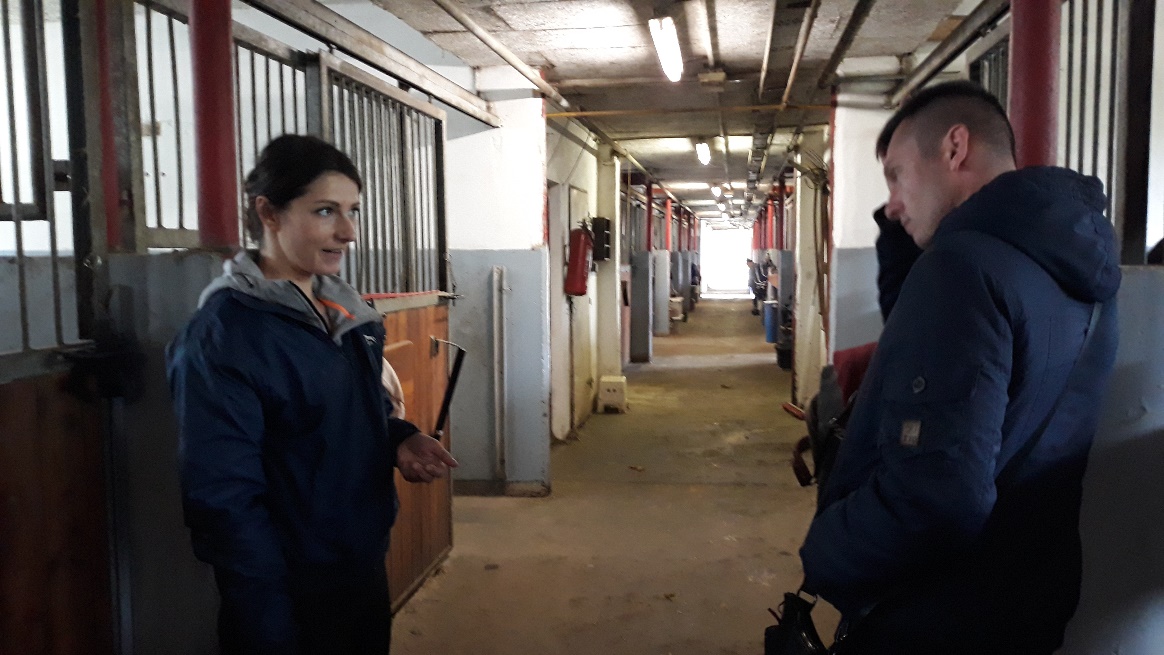 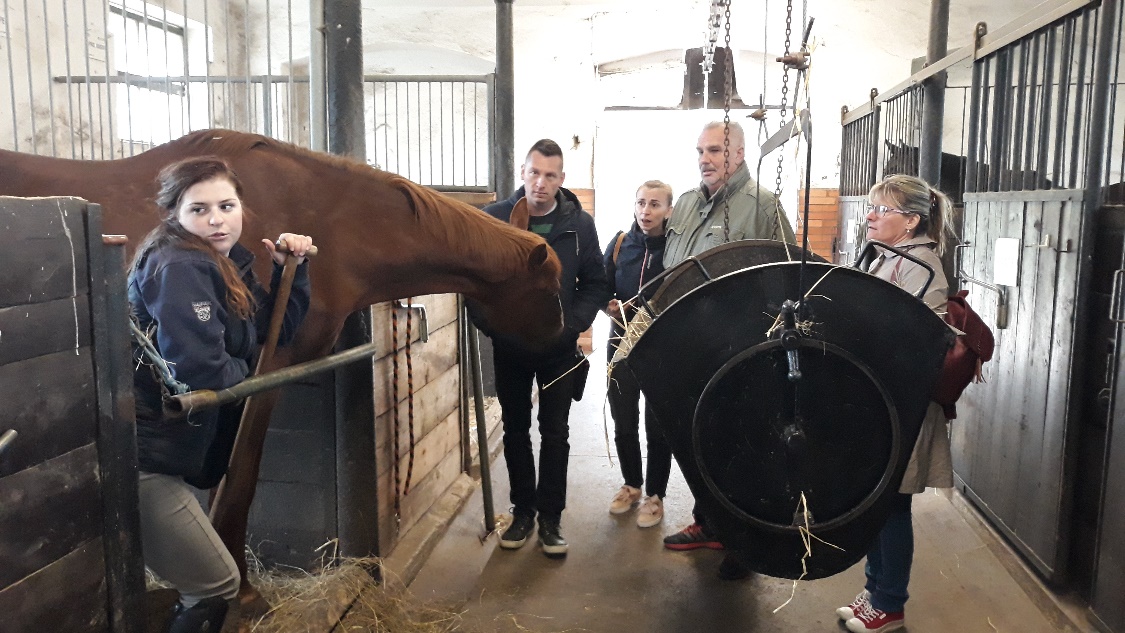 Obilazak fakultetskog Botaničkog vrtai staklenika orhideja
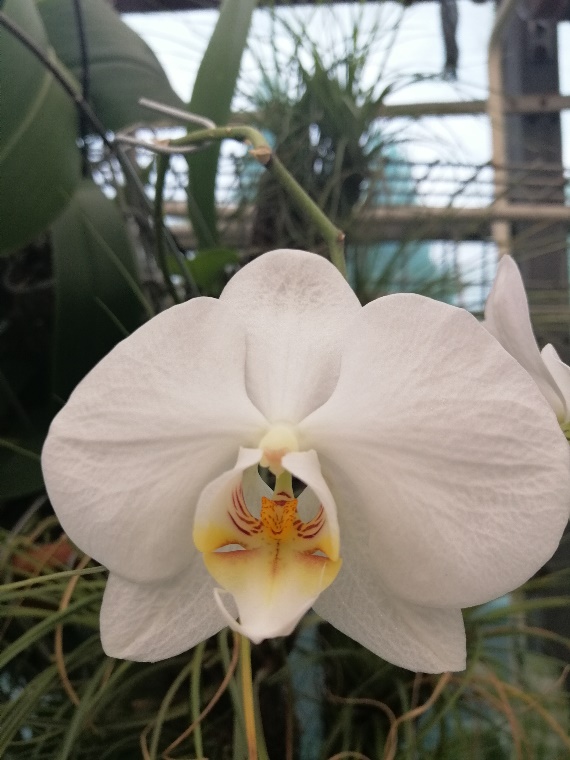 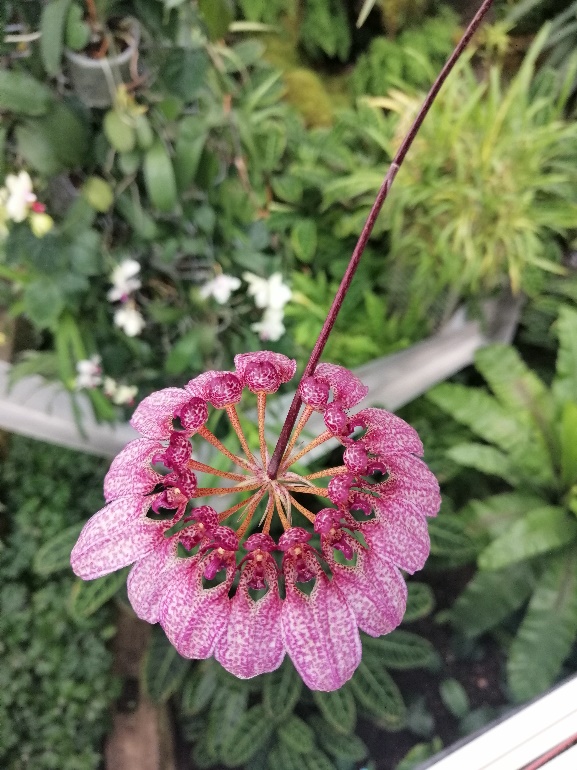 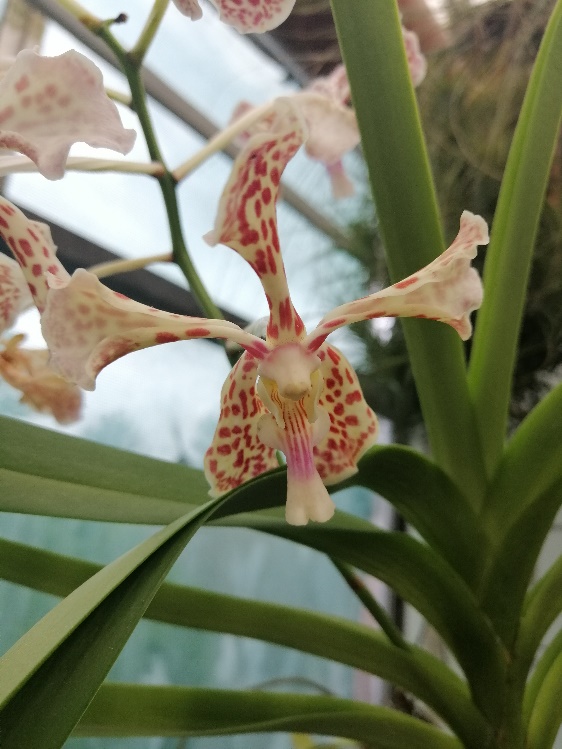 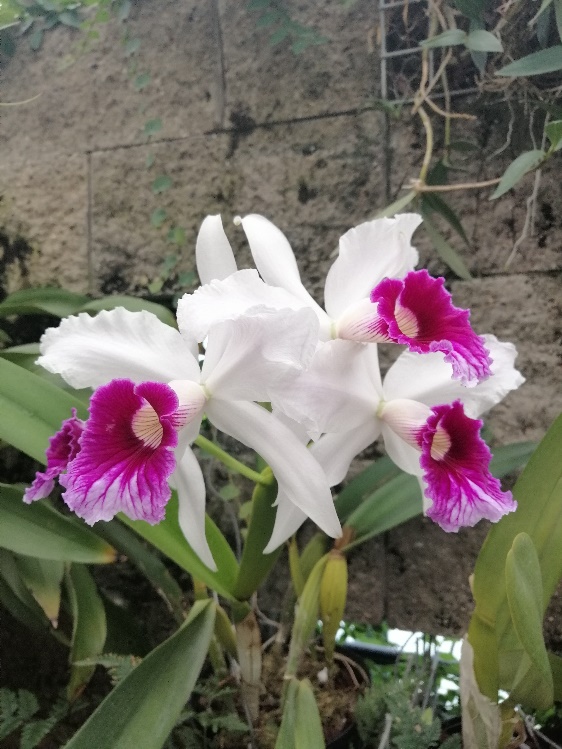 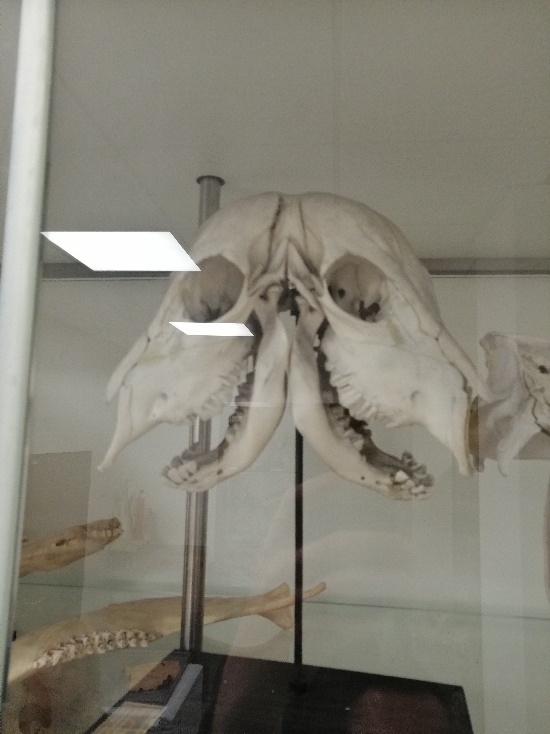 Obilazak zavoda za Animalnu genetiku, anatomiju, fiziologiju i imunologijuDoc. Petr Slama
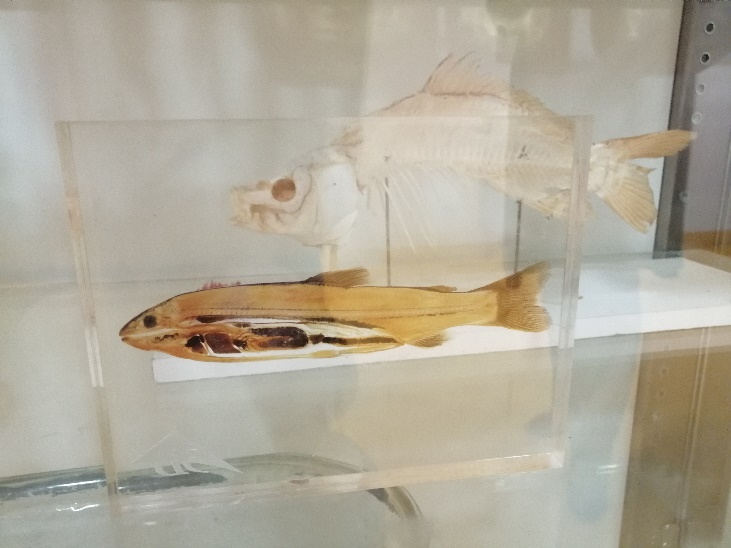 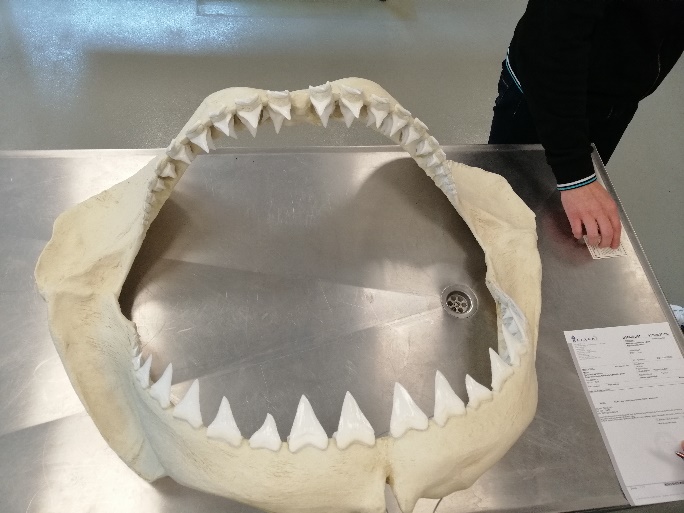 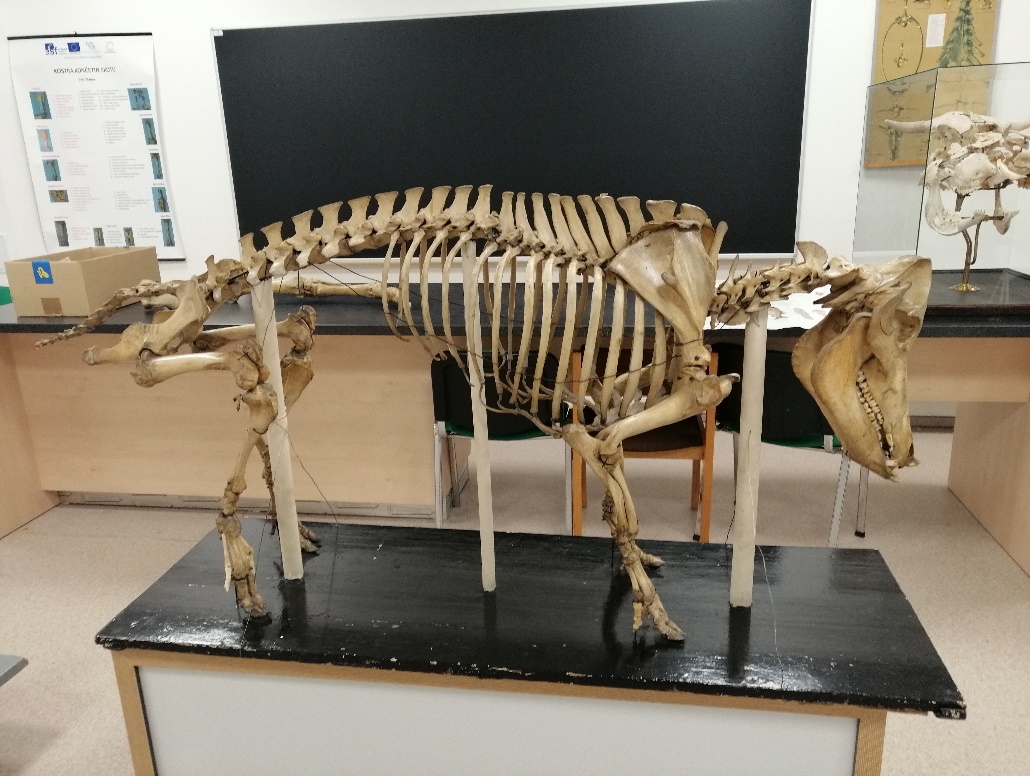